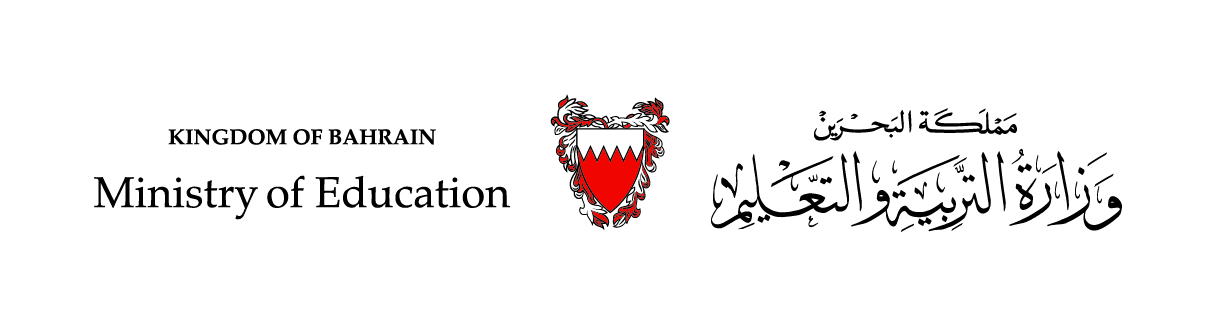 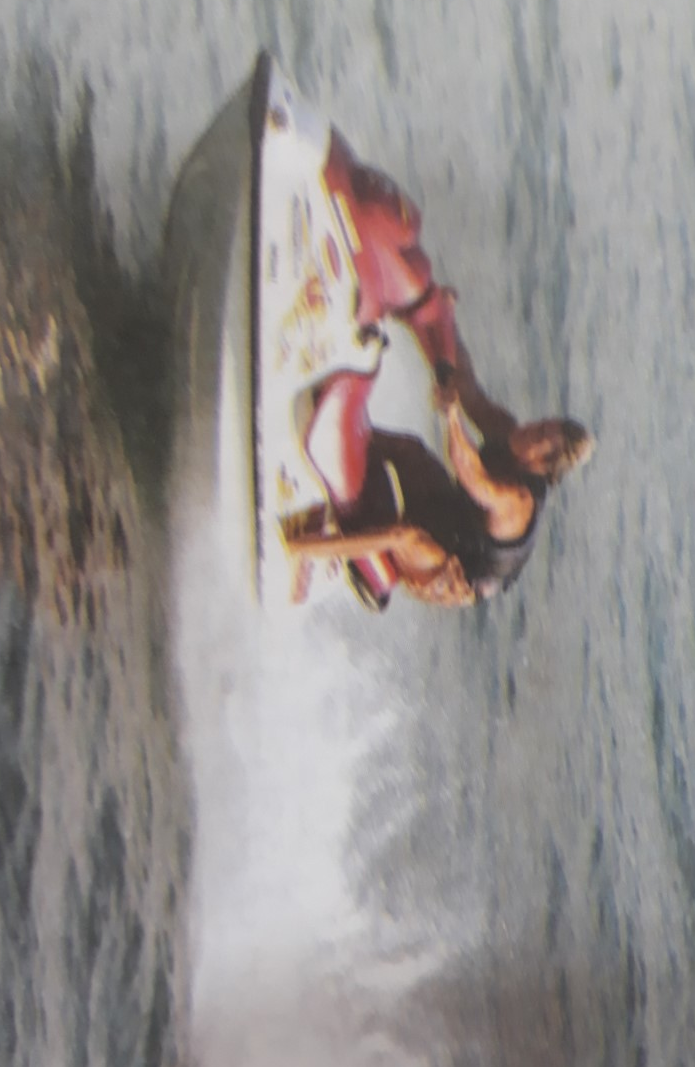 الوحدة الرابعة والخامسةالتسويق السياحي وآثار السياحةالفصل 12- 14
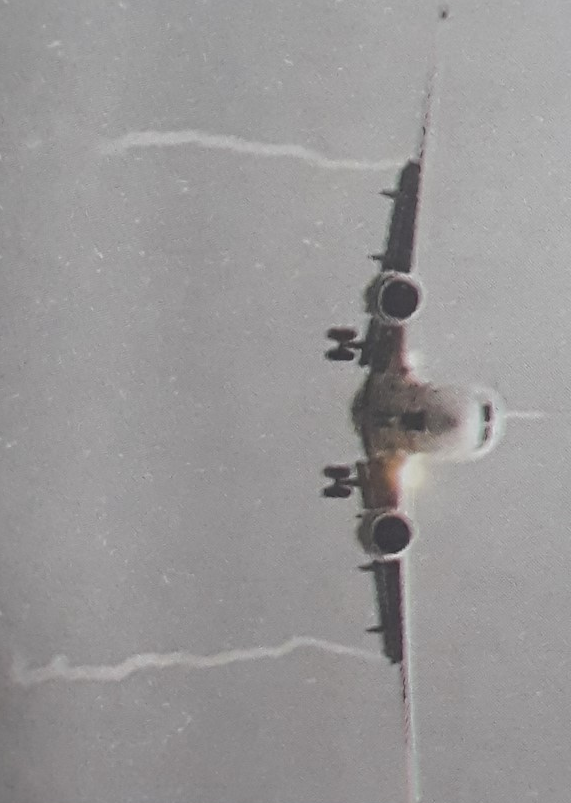 مقرر السفر والسياحة سفر 324
الفصل: الدراسي الأول (اختياري)                الصف: الثاني أو الثالث             الصفحة: 120-143
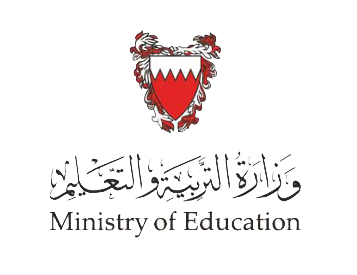 الأهداف
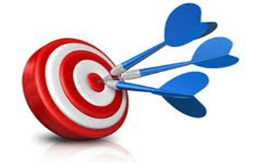 بعد دراسة الطالب للوحدة ينبغي أن يكون قادرًا على أن:
1- بعريف التسويق السياحي.
2- يذكر خصائص التسويق السياحي.
3-يميز بين الطلب السياحي والعرض السياحي
4-يعدد الآثار الاقتصادية للسياحة.
5- يقارن بين الآثار الإيجابية والسلبية اجتماعيا وثقافيا للسياحة.
6- يستنتج الأثار السلبية والإيجابية للسياحة على البيئة .
الفصل الثاني عشر: التسويق السياحي
هو نشاط ادري وفني تقوم  به المنظمات والمنشآت السياحية داخل وخارج الدولة، لمعرفة الأسواق السياحية المرتقبة، بهدف تنمية وزيادة الحركة السياحية.
أهمية التسويق السياحي
إنعاش النشاط الاقتصادي.
المساهمة في القضاء على البطالة.
توجيه استراتيجيات المنظمة السياحية.
أهداف التسويق السياحي
معرفة السائح وحاجاته ورغباته.
دعم مركز المنطقة السياحية.
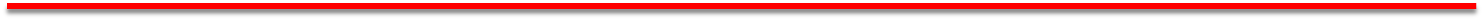 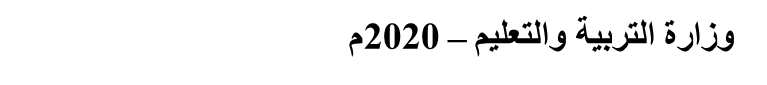 الدرس: التسويق السياحي وآثار السياحة        المقرر: السفر والسياحة    سفر 324
العرض والطلب السياحي
الطلب السياحي  
كمية ما يرغبه السياح من أماكن سياحية.
العرض السياحي
هو كل ما يمكن أن يقدم ويعرض للسائح المرتقب.
عوامل العرض السياحي .
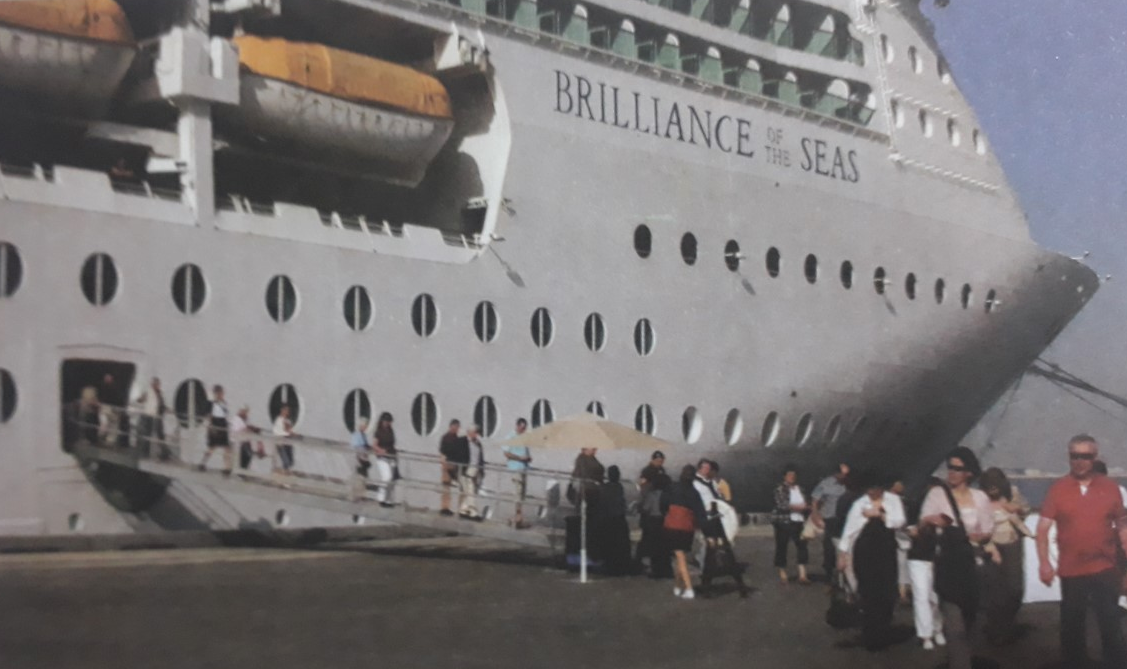 الطبيعة الجذابة.
تاريخ الحضارات والثقافة.
الخدمات والسلع المقدمة.
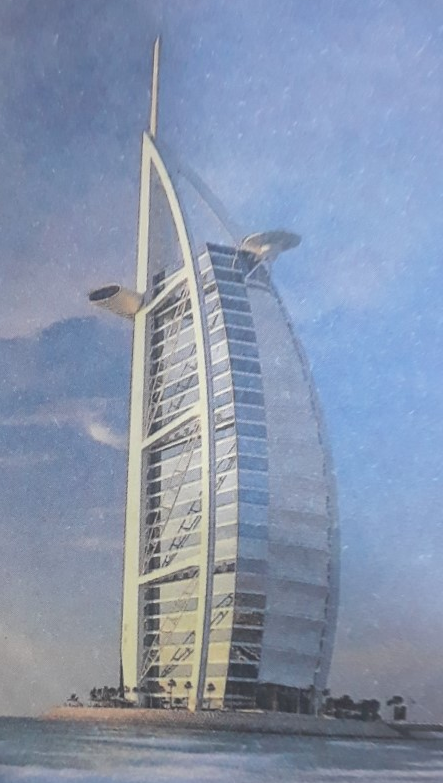 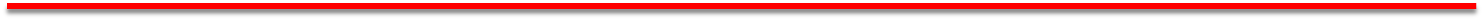 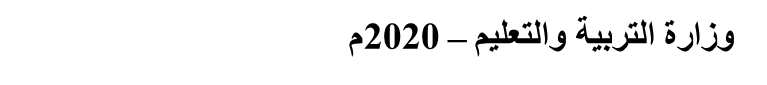 الدرس: التسويق السياحي وآثار السياحة        المقرر: السفر والسياحة    سفر 324
خصائص التسويق السياحي
إثارة دوافع 
واتجاهات السائحين
يمكن تسويقه
 في كل وقت ومكان
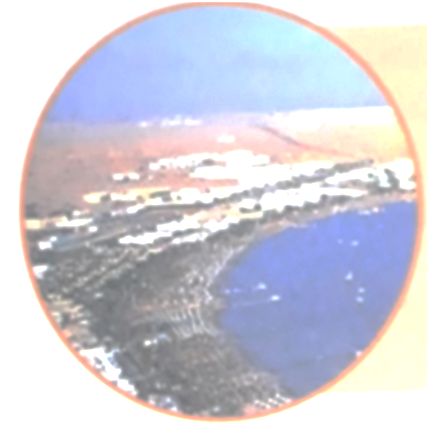 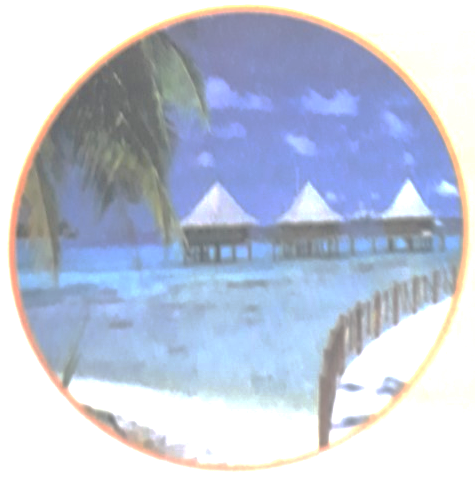 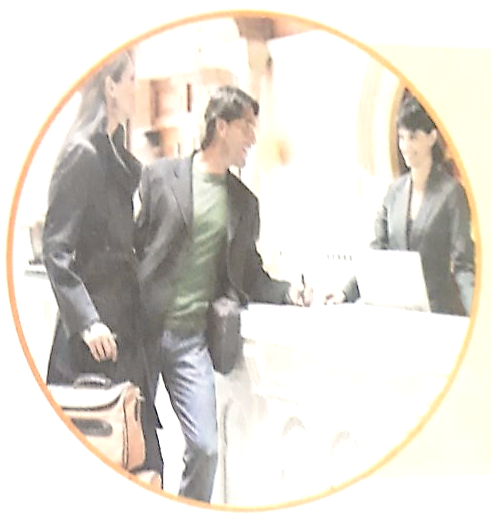 يبرز معالم 
الدولة السياحية
جمود مكونات 
العرض السياحي
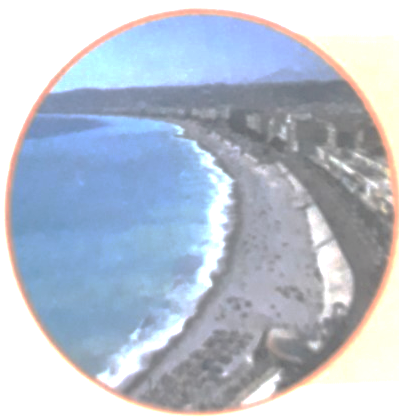 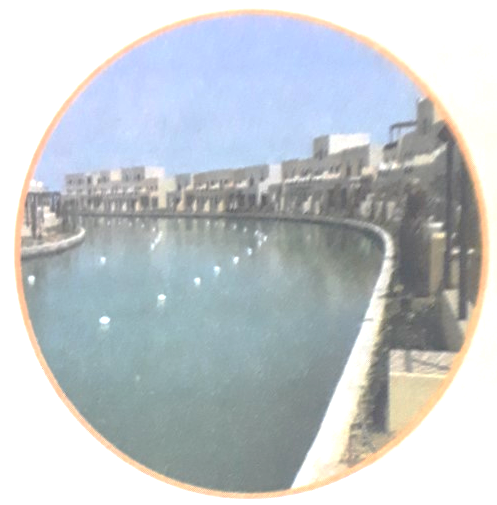 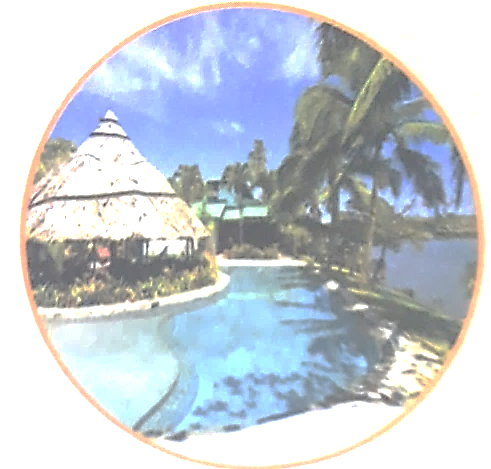 علاقة مباشرة 
بين المنشأة السياحية والسائح
المنتج السياحي
 متاح لأكثر من شخص في وقت واحد
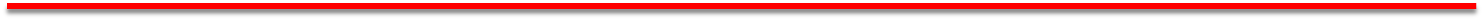 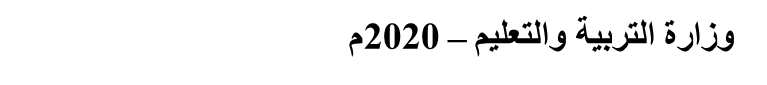 الدرس: التسويق السياحي وآثار السياحة        المقرر: السفر والسياحة    سفر 324
الفصل الرابع : آثار السياحة
أولا: الآثار الاقتصادية للسياحة
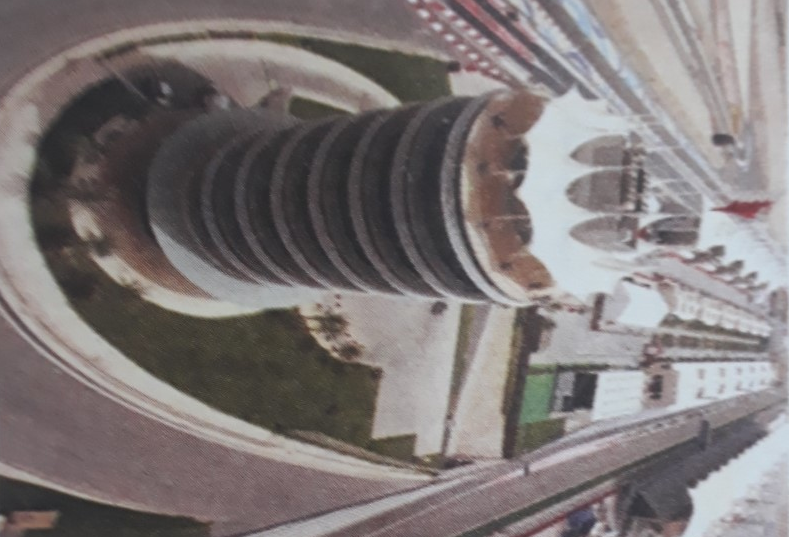 زيادة النشاط الاقتصادي.
توفر فرص عمل.
انعاش ودعم القطاعات الأخرى.
زيادة الإيرادات والعملات الأجنبية.
التوازن الاقتصادي  والاجتماعي بين  المناطق.
 استثمار أماكن السياحة الطبيعية.
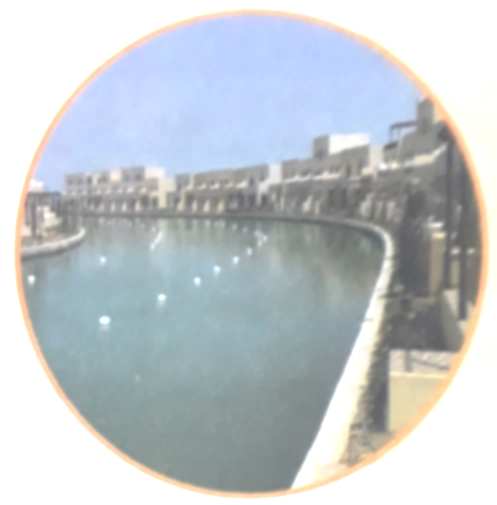 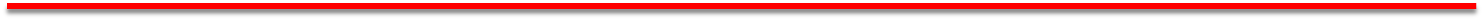 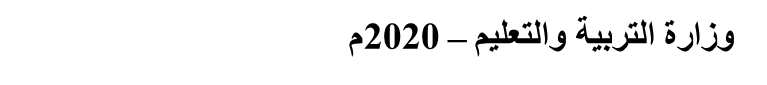 الدرس: التسويق السياحي وآثار السياحة         المقرر: السفر والسياحة    سفر 324
ثانيا: الآثار الاجتماعية والثقافية للسياحة
الآثار الإيجابية
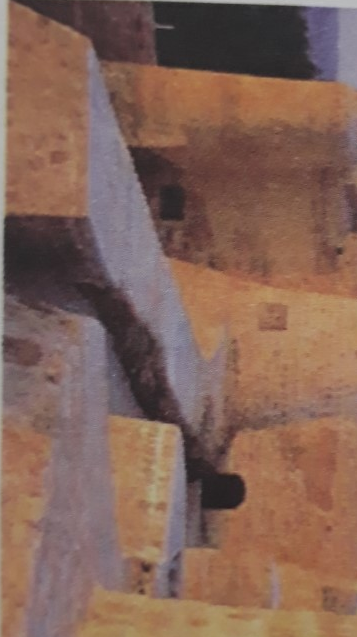 معرفة ثقافات وأفكار مختلفة.
دعم الثقافة والاهتمام بالتراث.
زيادة الدخل ورفع مستوى الحياة الاقتصادية . 
رفع المستوى الاجتماعي والثقافي.
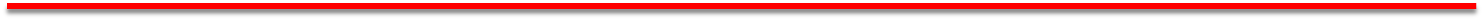 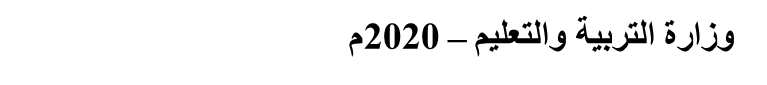 الدرس: التسويق السياحي وآثار السياحة        المقرر: السفر والسياحة    سفر 324
ثانيا: الآثار الاجتماعية والثقافية للسياحة
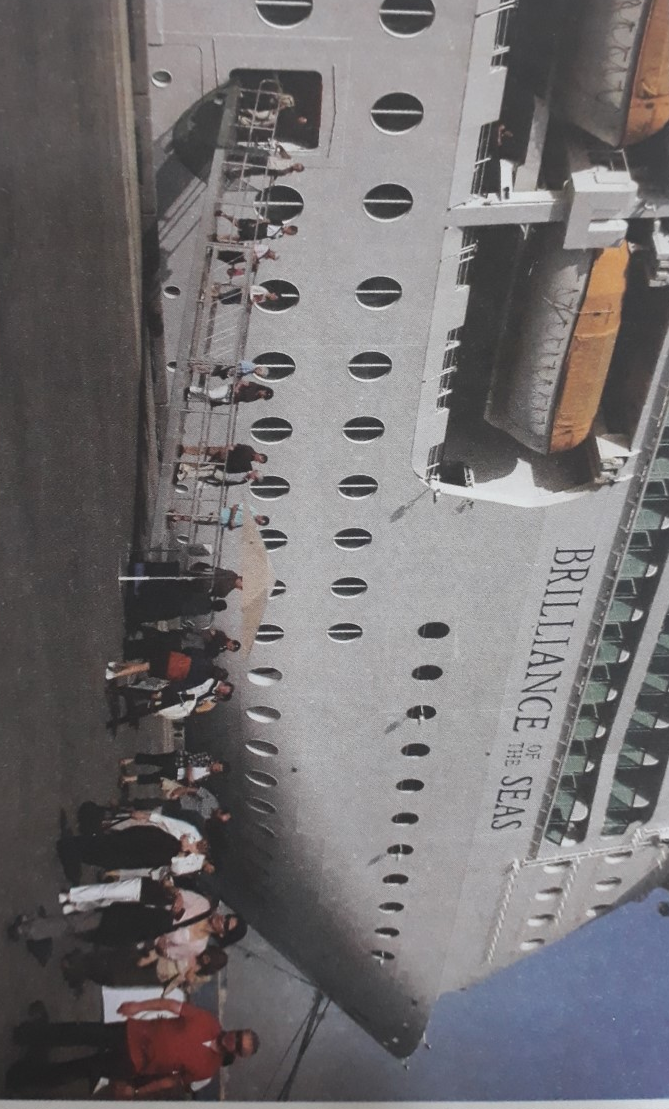 الآثار السلبية
التحولات الاجتماعية.
التصادم الثقافي.
سلبيات ثقافية مثل
انتشار بعض الأمراض والممنوعات.
الزحام و الضجيج والتلوث.
زيادة السلبيات الاجتماعية كالتهريب و الإجرام.
تغييرات في الأنشطة والفنون.
غزو خصوصيات المجتمع .
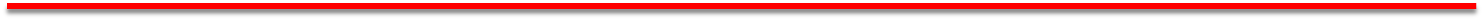 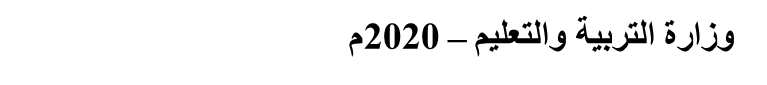 الدرس: التسويق السياحي وآثار السياحة        المقرر: السفر والسياحة    سفر 324
الفصل الرابع : آثار السياحة
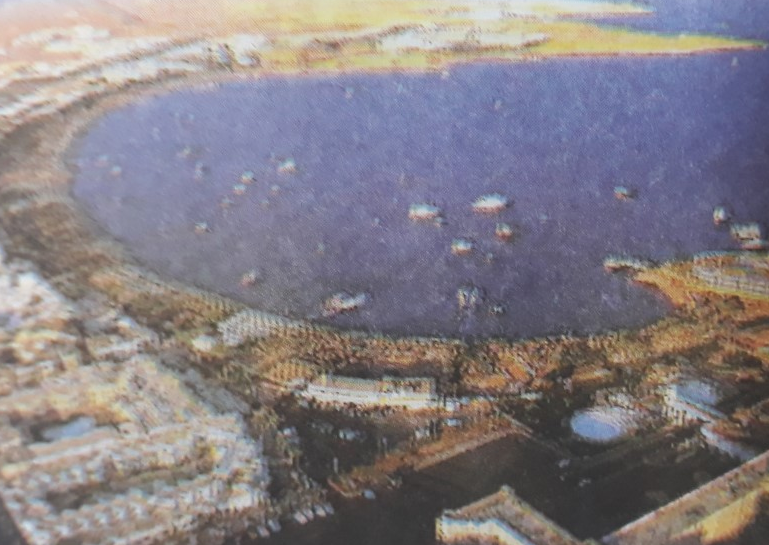 التأثيرات الإيجابية للسياحة على البيئة
الاهتمام بالسياحة.
غرس قيم المحافظة على البيئة  الطبيعية من خلال:
استغلال الحياة البرية لأغراض سياحية.
بناء محطات معالجة المياه لخفض التلوث.
دعم وترميم الأبنية التاريخية والتقليدية.
دعم الحدائق الوطنية المحمية.
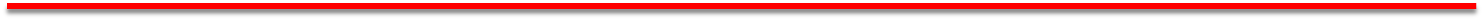 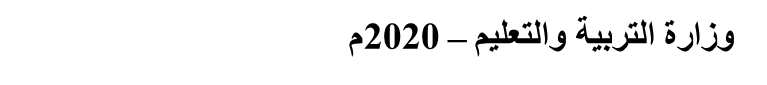 الدرس: التسويق السياحي وآثار السياحة        المقرر: السفر والسياحة    سفر 324
التأثيرات السلبية للسياحة على البيئة الطبيعية
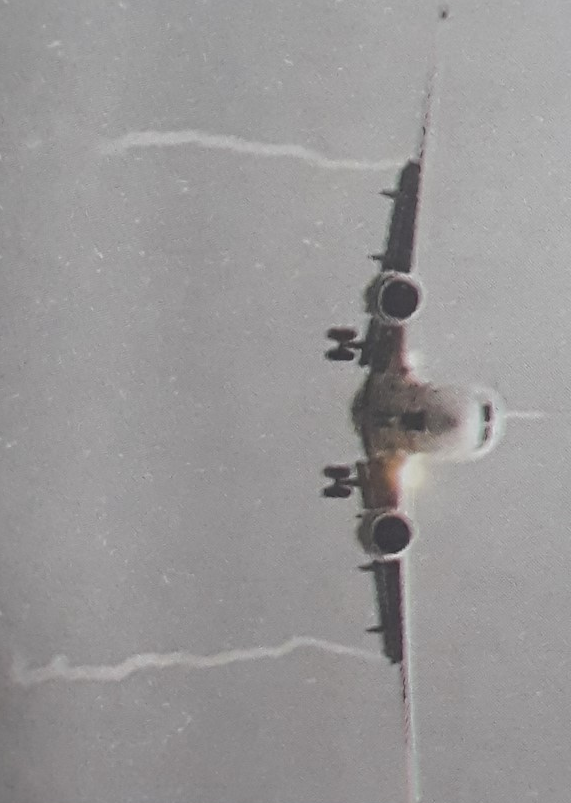 تخريب البيئة الطبيعية.
التلوث الذي يتخذ عدة اشكال : 

تأثيرات أخرى نتيجة الأنشطة السياحية مثل :
تلوث الهواء والصوت.
تلوث المياه.
ترحيل النفايات والقمامة إلى الغابات الخضراء.
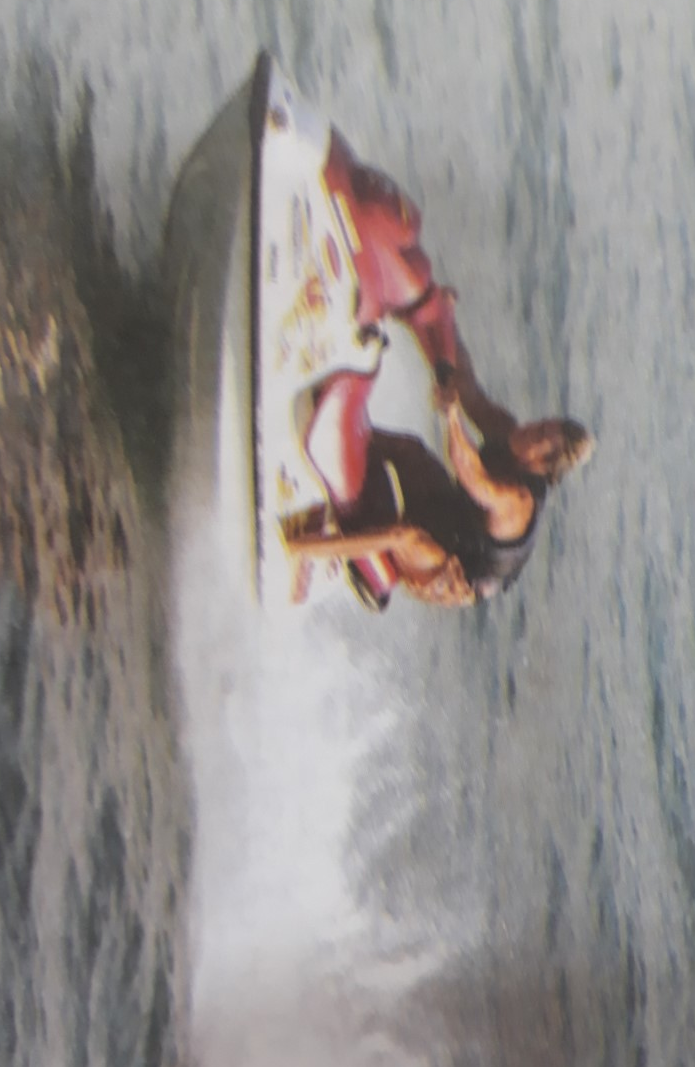 استخدام القوارب والغوص والمشي والتزلج.
كثافة القوارب تخرب الشواطئ.
الكثافة العددية تفتت الأبنية التاريخية.
تدهور صحة الحيوانات البرية وتحول سلوكها إلى العدوانية.
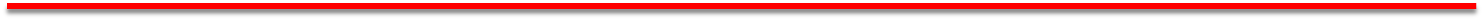 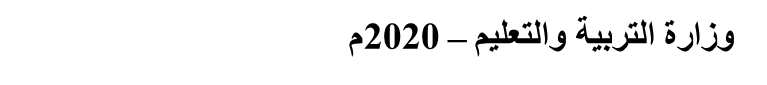 الدرس: التسويق السياحي وآثار السياحة        المقرر: السفر والسياحة    سفر 324
التقويم
اختار الإجابة الصحيحة فقط في ما يلي:
نشاط ادراري وفني تقوم به المنظمات والمنشآت داخل وخارج الدولة لزيادة الحركة السياحية:
أ- الطلب السياحي.
ب- العرض السياحي.
ج- التسويق السياحي.
د- النشاط السياحي.
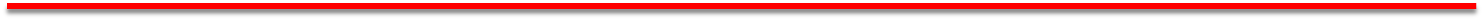 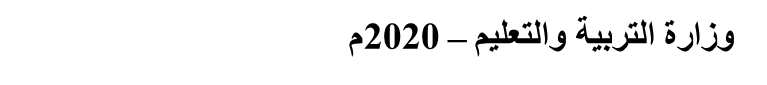 الدرس: التسويق السياحي وآثار السياحة        المقرر: السفر والسياحة    سفر 324
2. من أهمية التسويق السياحي:
أ- إنعاش الاقتصاد.
ب- المساهمة في القضاء على البطالة.
ج- توجيه استراتيجيات المنظمة السياحية .
د- كل ما ذكر صحيح.
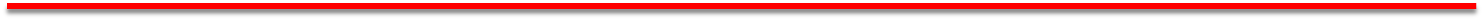 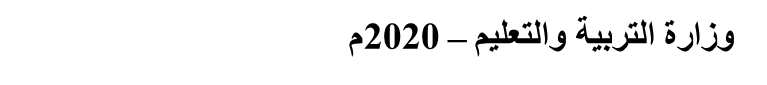 الدرس: التسويق السياحي وآثار السياحة        المقرر: السفر والسياحة    سفر 324
3. من أهداف التسويق السياحي:
معرفة السائح.
ب- دعم مركز المنطقة السياحية .
ج- اكتشاف حاجات السائح.
د- غرس قيم المحافظة على البيئة.
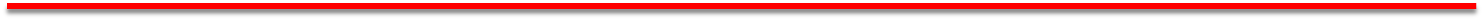 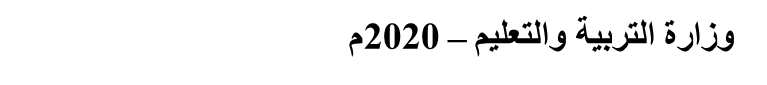 الدرس: التسويق السياحي وآثار السياحة        المقرر: السفر والسياحة    سفر 324
4. للمنتج السياحي خصائص يتميز بها عن غيره من المنتجات وهو أنه:
يثير الدوافع والاتجاهات السائحين.
ب- يبرز الصورة السياحية للدولة.
ج- يعتمد على وجود علاقة مباشرة.
د- كل ما ذكر صحيح.
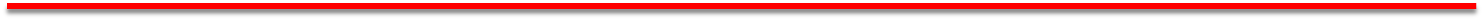 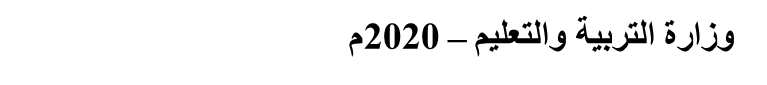 الدرس: التسويق السياحي وآثار السياحة        المقرر: السفر والسياحة    سفر 324
5. هو كل ما يمكن أن يقدمه المقصد السياحي إلى السائح الفعلي أو المرتقب في العالم:
العرض السياحي.
ب- الطلب السياحي.
ج- التوازن السياحي.
د- العرض والطلب السياحي.
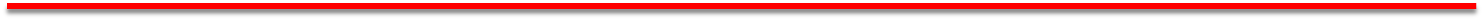 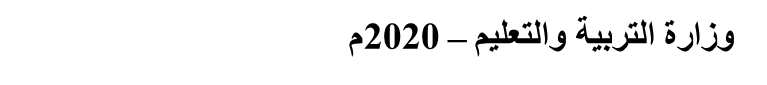 الدرس: التسويق السياحي وآثار السياحة        المقرر: السفر والسياحة    سفر 324
6.تلعب السياحة دورا فاعلا في اقتصاديات الدول، حيث تساهم في:
بناء محطات معالجة وفنادق.
ب- توفير فرص عمل، وتنمية سياحية.
ج- تغيير شريحة من المجتمع.
د- غرس قيم المحافظة على البيئة.
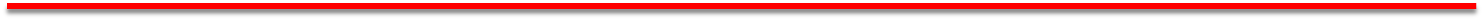 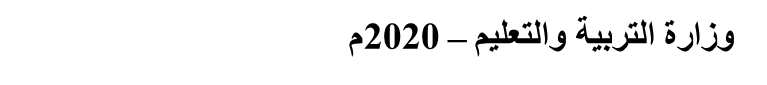 الدرس: التسويق السياحي وآثار السياحة        المقرر: السفر والسياحة    سفر 324
7. تؤثر السياحة على المستوى العام للأسعار  وينتج عنه:
أ- ارتفاع في الأسعار.
ب- انخفاض في الأسعار.
ج- التوازن في الأسعار.
د- اختلاف في الأسعار.
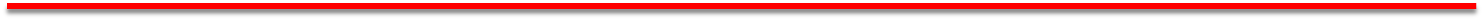 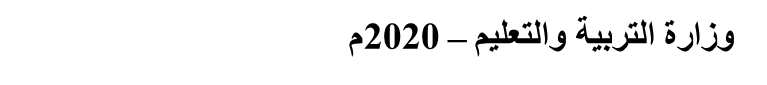 الدرس: التسويق السياحي وآثار السياحة        المقرر: السفر والسياحة    سفر 324
8. كل مما يأتي من الآثار الاجتماعية والثقافية الإيجابية  للسياحة عدا:
دعم الثقافة.
ب- زيادة التبادل الثقافي.
ج- تغييرات في الأنشطة التقليدية والفنون.
د- رفع المستوى الثقافي في المجتمع.
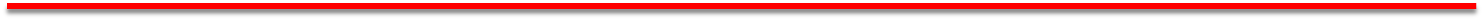 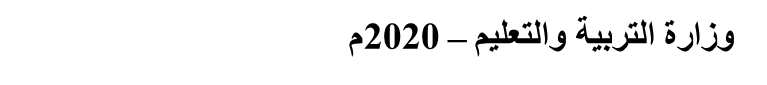 الدرس: التسويق السياحي وآثار السياحة        المقرر: السفر والسياحة    سفر 324
9. من التأثيرات الإيجابية للسياحة على البيئة:
بناء بنية تحتية قوية.
ب- ترميم الأبنية التاريخية والحدائق.
ج- حياة برية أقل خطورة.
د- كل ما ذكر صحيح.
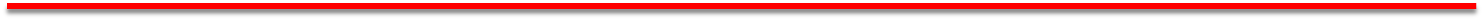 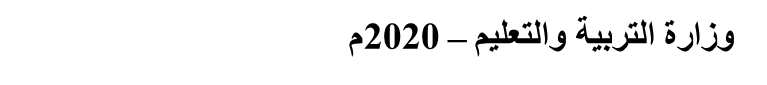 الدرس: التسويق السياحي وآثار السياحة        المقرر: السفر والسياحة    سفر 324
10. من أشكال التلوث الناتج عن السياحة:
تخريب البيئة الطبيعية.
ب- أصوات استخدام وسائل النقل.
ج- تعريت الممرات التاريخية.
د- كثافة القوارب على الشواطئ.
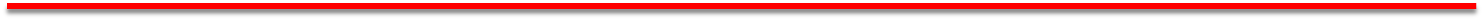 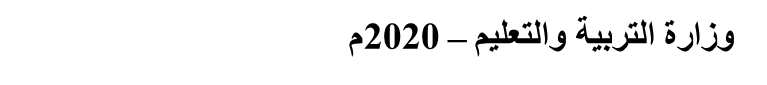 الدرس: التسويق السياحي وآثار السياحة        المقرر: السفر والسياحة    سفر 324
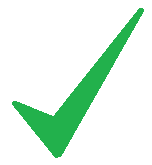 أضغط  على السهم للانتقال إلى السؤال التالي
أضغط على السهم  للرجوع إلى السؤال
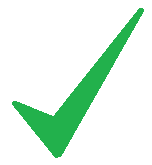 أضغط  على السهم للانتقال إلى السؤال التالي
أضغط على السهم  للرجوع إلى السؤال
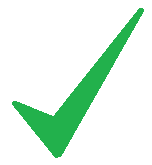 أضغط  على السهم للانتقال إلى السؤال التالي
أضغط على السهم  للرجوع إلى السؤال
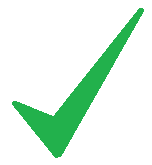 أضغط  على السهم للانتقال إلى السؤال التالي
أضغط على السهم  للرجوع إلى السؤال
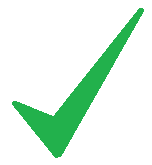 أضغط  على السهم للانتقال إلى السؤال التالي
أضغط على السهم  للرجوع إلى السؤال
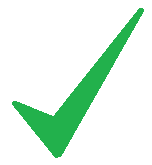 أضغط  على السهم للانتقال إلى السؤال التالي
أضغط على السهم  للرجوع إلى السؤال
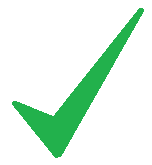 أضغط  على السهم للانتقال إلى السؤال التالي
أضغط على السهم  للرجوع إلى السؤال
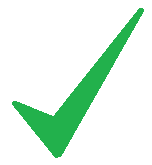 أضغط  على السهم للانتقال إلى السؤال التالي
أضغط على السهم  للرجوع إلى السؤال
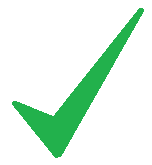 أضغط  على السهم للانتقال إلى السؤال التالي
أضغط على السهم  للرجوع إلى السؤال
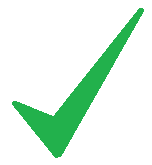 أضغط  على السهم للانتقال إلى الشريحة التالية
أضغط على السهم  للرجوع إلى السؤال
انتهى الدرس 
آملين  
تحقيق 
أهدف درس التسويق السياحي
 وآثار السياحة 
 شكرا 
مع التوفيق والنجاح
لمزيد من المعلومات:
www.Edunet.com       1- زيارة البوابة التعليمية 
        2- حل أسئلة وأنشطة الكتاب المدرسي.
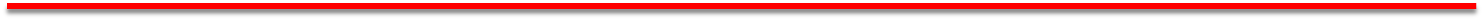 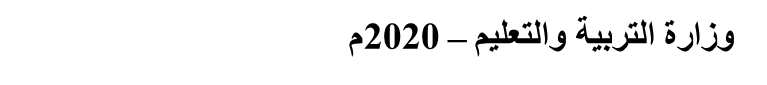 الدرس: التسويق السياحيو وآثار السياحة        المقرر: السفر والسياحة    سفر 324